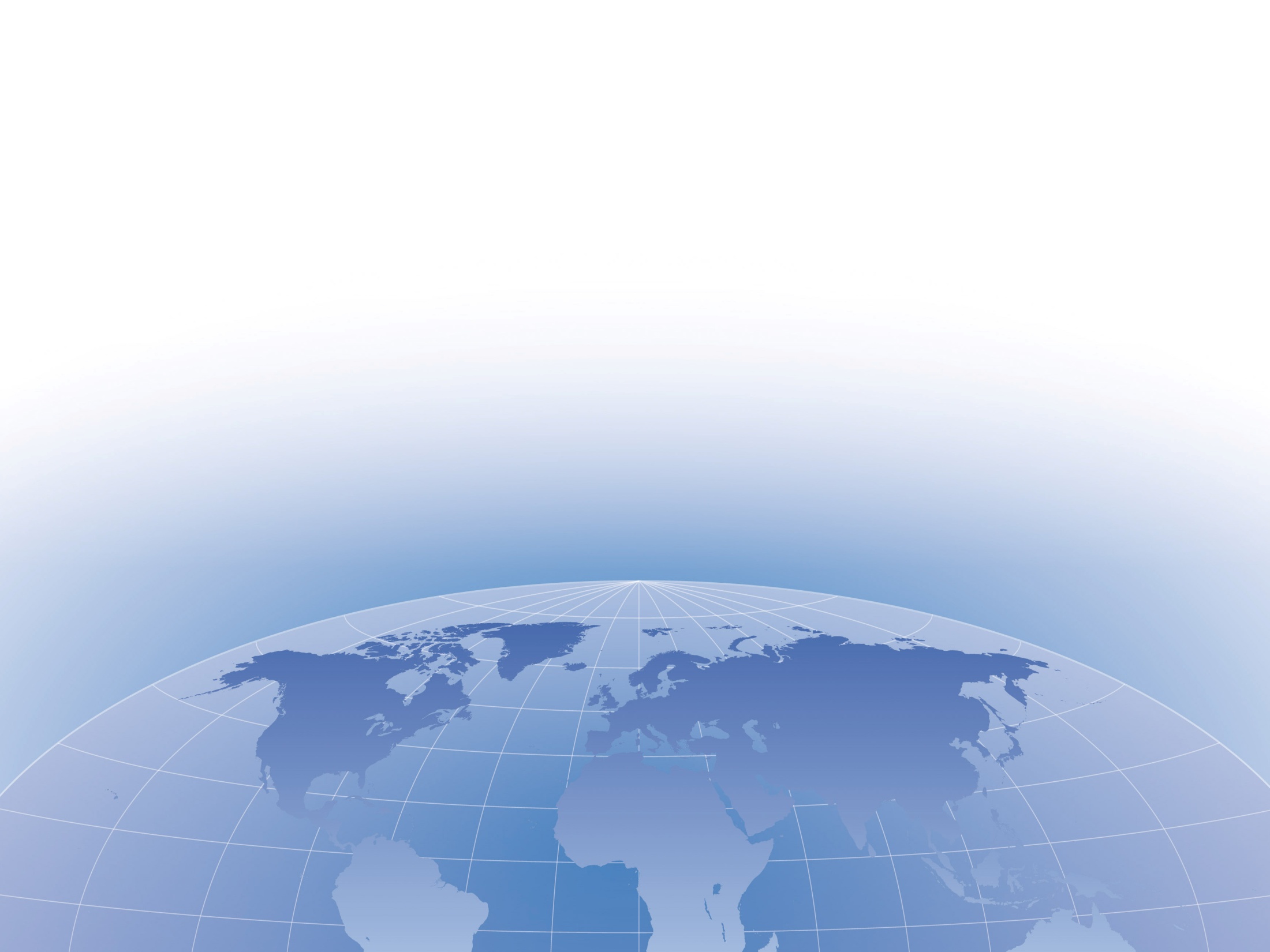 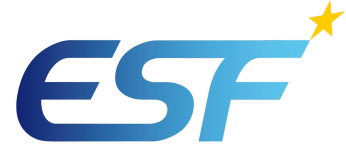 «  The voice of the European Service Industries for International Trade Negotiations in Services  »
13th February 2014 ECIPE and ESF Seminar:The role of services in China's reforms
(Microsoft Centre – 51 rue Montoyer – Brussels)
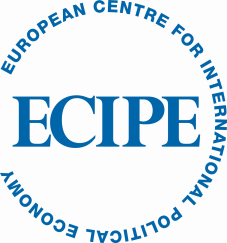 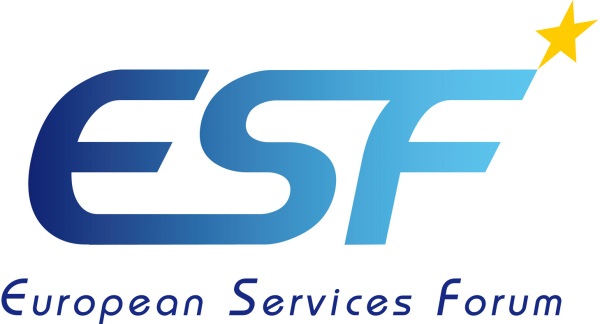 What are China’s Intentions in Trade Policy?
China has only shallow FTAs with low commitments in Services so far.
The RCEP (ASEAN + 6) initiative seems weak and might not materialise. Few progress!
The US are holding their position on China entrance in TiSA: China “negative” behaviour in ITA talks, in GPA talk…
What are China real intentions?
	 To enter and block the TiSA process? The BIA?
	 	Or to use Tisa & BIA as a tool to push for domestic 		reforms in services?
- Trade in Services Agreement – Tisa -
23 “Real Goods Friends of Services”(RGFS) in Geneva 
	 22 + 1(28) = 50 
Australia, Canada, Chile, Colombia, Costa Rica, European Union (28), Hong Kong, Israel, Japan, Liechtenstein, Mexico, New Zealand, Norway, Pakistan, Panama, Paraguay, Peru, South Korea, Switzerland, Taiwan, Turkey, and United States. 
Services exports to the world represented +/- 70% of global services exports. 
Using the GATS treaty, dock-able to it, and then when time is ripe (critical mass), the aim is to multilateralise the text and the Commitments and the additional disciplines
 Multilateralisation of TiSA?
 As a standalone agreement in WTO? Or in DDA?
- Trade in Services Agreement – Tisa -
Time line of the talks = Start on 18-19 March 2013,         2nd Round: Week 29 April, 3rd Round: Week 24 June; 4th Round: Week 16 September; 5th Round: Week 4th November 2013; 6th  Round: 17-24 February 2014
Preliminary Offers: US & Japan: September 2013? 
	EU: 4th November 2013; Others: between 4 & 30 Nov 	2013 – 18 Offers on table.  Missing: Chile, Costa Rica, 	Pakistan, Paraguay, Peru. Deal? 2014?
Who participate to the talks?
 No BRICS, No ASEAN, few developing countries…
China has now asked to join (29 Sep 2013)! As well as Uruguay. Others…  How to deal with new comers?
Tisa: Can China really cope with high ambition?
Scheduling of Market access commitments using a positive list (list of sectors & sub-sectors open, with list of remaining barriers)
Scheduling using Negative List for National Treatment (given by default, with negotiated exceptions)
“Best FTA “ with Minimum standards of Market Access Commitments:
(e.g. Removal of all equity caps, with negotiated exceptions, etc.)
Adoption of a Horizontal Paper on Domestic Regulation Disciplines
Adoption of sector specific disciplines compulsory to all members:
Telecoms & e-commerce, 
Financial Services, 
Professional services, 
Energy, 
Transport Services, 
Mode 4 (temporary Movement of services suppliers), etc.
EU-China Bilateral Investment Agreement (BIA)
EU by very far the largest investor (+/- €5 Trio Stocks) and beneficiary of investment in the world (€3,8 Trio stocks), incl. 60% Services.
EU-China Trade (goods & services) = €1 billion every day, but just 2.1% of overall EU Foreign Direct Investment (FDI) is in China. Very low!
EU mandate for BIA with China: Nov 2013; 
1st Round: Beijing on 21-23 January 2014 2014
US also started BIT negotiations with China in 2008, but it was stalled for a while. Why?  Started again in 2013. Same with EU?
Domestic Reforms & trade policy by China
China agenda for reforms in services with new leadership in 12th 5 years plan (2011-2015) and preparation of the 13th Plan
Speech of Premier Li Keqiang on services reforms (Beijing CIFTIS/UNCTAD Global Services Forum conf. 29 May 2013)
Third Chinese Communist Party (CCP) Plenum in Nov 2013:  announcements of reforms in services sectors
“China (Shanghai) Pilot Free Trade Zone (FTZ)”? A process in motion? Other zones? Extended to the whole territory?
To use trade policy as external pressure on more conservative ministers/sectors to liberalise (see China WTO accession in 2001)?
Thank you for ATTENTION !
Pascal KERNEIS
Managing Director
European Services Forum – ESF
168, Avenue de Cortenbergh
B – 1000 – BRUSSELS
Tel: + 32 2 230 75 14
Fax: + 32 2 320 61 68
Email: esf@esf.be
Website: www.esf.be